Towards more rapid deployment of alloys for nuclear
Joseph W. Newkirk 		      April 1, 2023
Outline
The need for “Advanced Metals and Alloys”
New alloy development
High-throughput development
Conclusions
Recent priority project calls
Specific request 
Specific request
Specific request
Specific request
Specific request
Specific request
Specific request
Specific request
Specific request
Advanced materials
Recent priority project calls
Specific request 
Specific request
Specific request
Specific request
Specific request
Specific request
Specific request
Specific request
Specific request
Advanced materials
NASA
DOE
ARL
AFOSR
Etc.
Alchemy
For millennia metallurgy was an art
Mix different ingredients and test
Art was learned and passed down
Often superior metallurgy was state secret
Until microscopes little understanding of science
Materials Science
Transition metals have large, nearly spherical electron shells
Lowest energy state is maximize nearest neighbors
Results in high densities of metals
Non-directional atomic bonding allows movement
Defects (dislocations) allow deformation without cracking at lowered strengths
Dislocations can lower strength of metal >100x
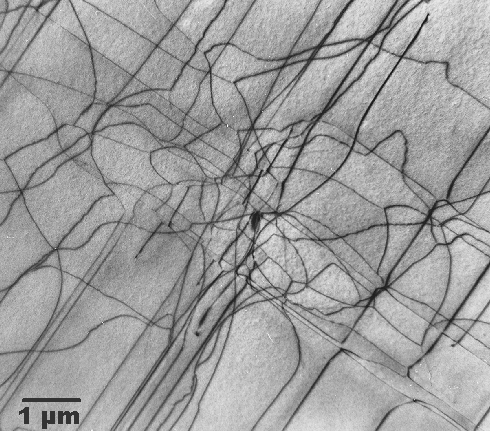 Materials Engineering
Stopping dislocations makes metal brittle
Hindering dislocation strengthens metal and retains some ductility
Metallurgists add 2nd phases to hinder dislocations
Removing phases allows fabrication
Restoring phases after fabrication locks        strength into component
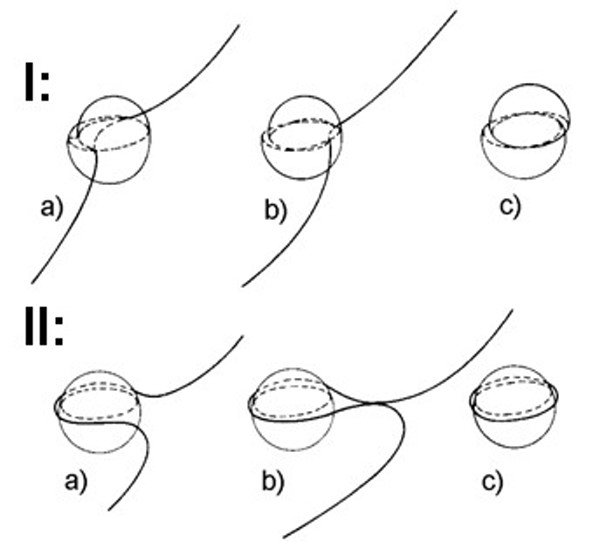 Materials for Extreme Environments
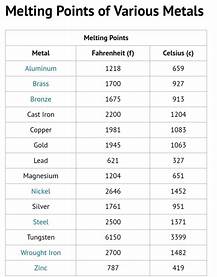 Higher temperatures
Harsher environments
Metal behavior at high temperature?
What is high?
~50% of Tm, homologous Temp
193
27
590
549
1563
Materials for Extreme Environments
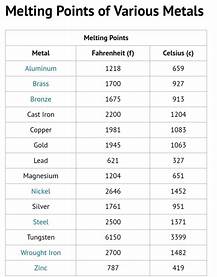 Higher temperatures
Harsher environments
Metal behavior at high temperature?
What is high?
50% of Tm, homologous Temp
Now creep matters, not strength doesn’t
Nickel alloys have high temperature use
Refractory metals highest
193
27
590
549
1563
Materials for Extreme Environments
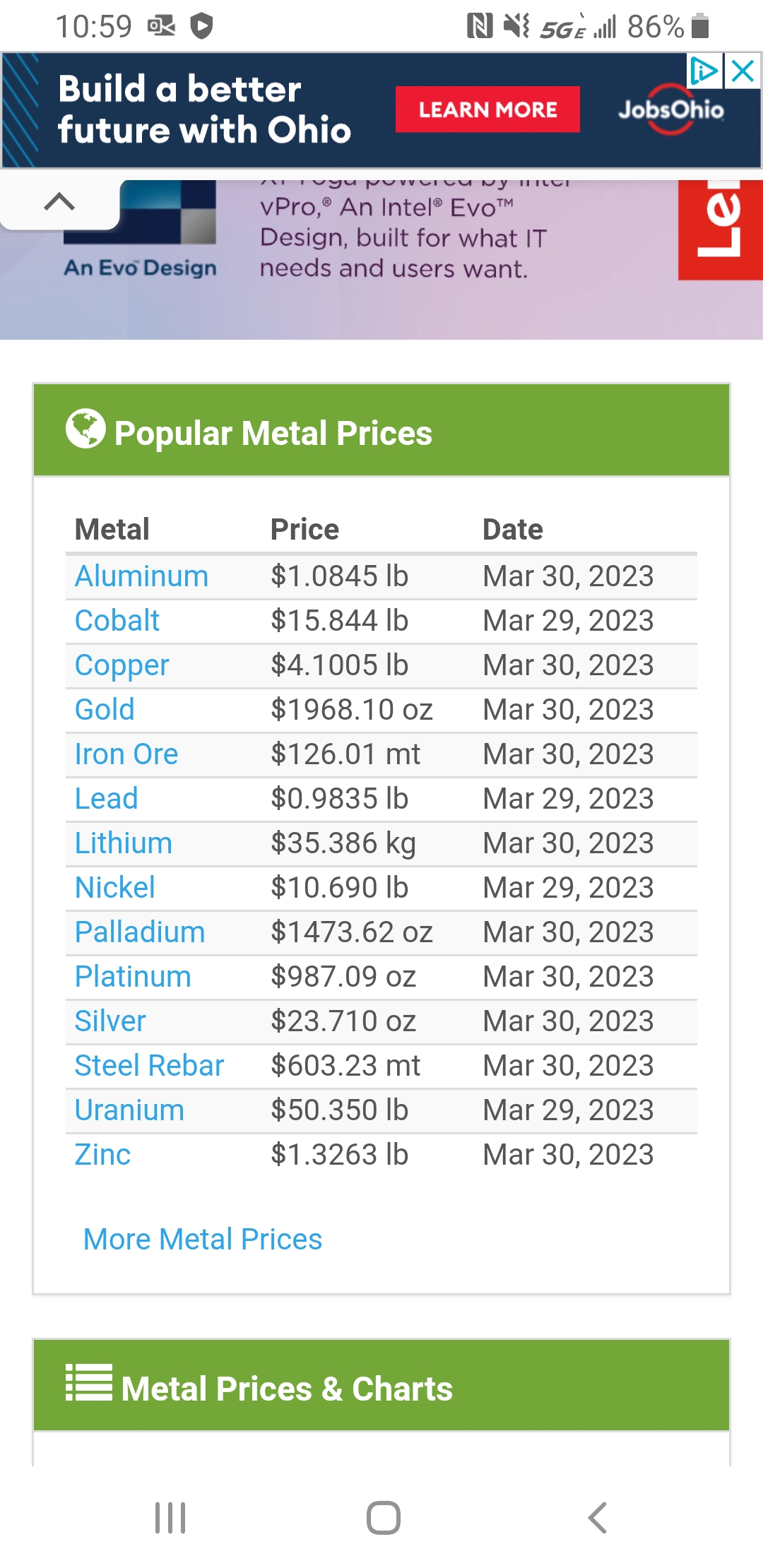 Cost soars for hi T alloys
Compare Al to Co
Look at steel vs nickel

Later will mention Ta 
$170/lb
Materials for Extreme Environments
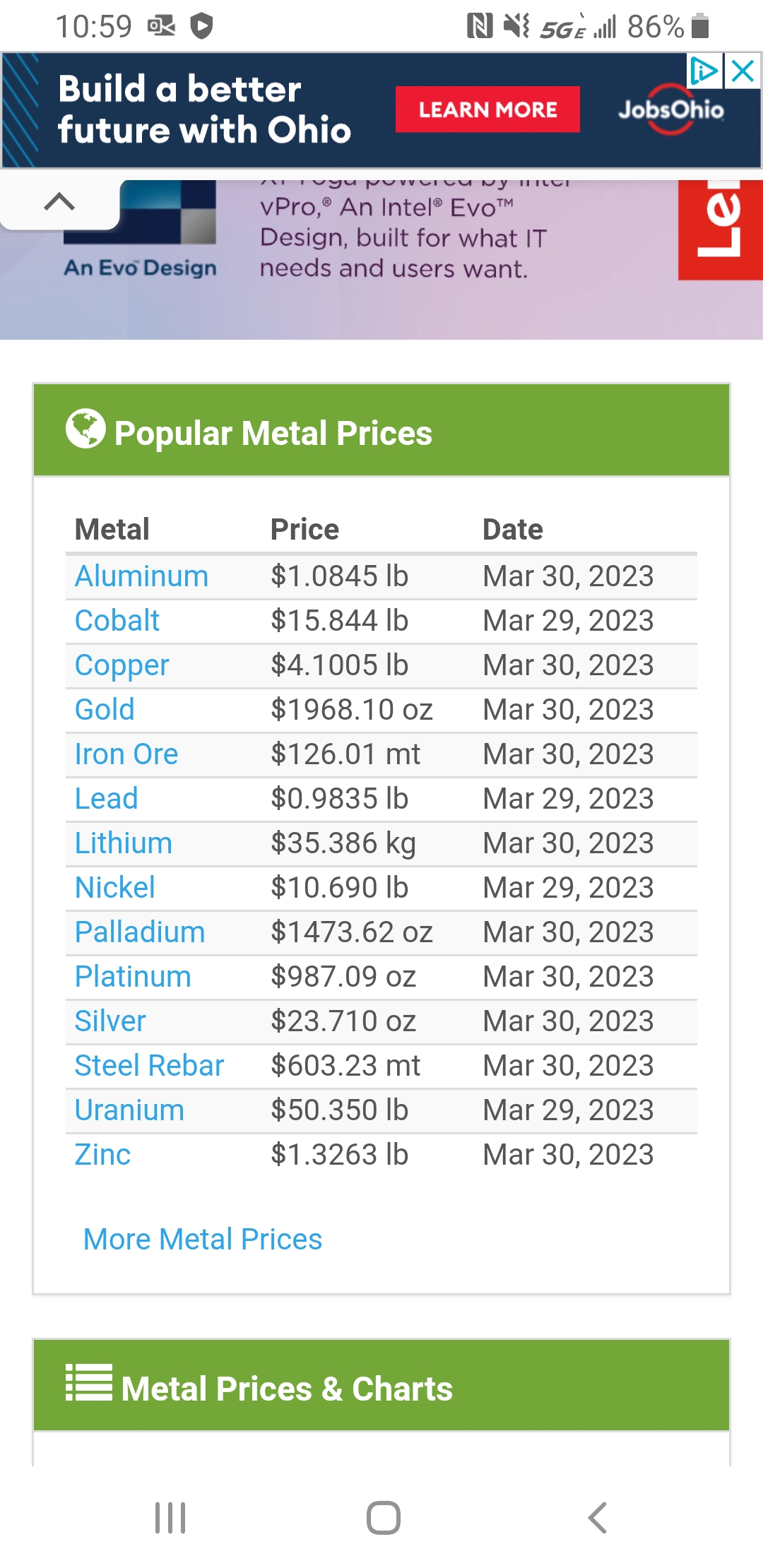 Cost includes several factors
Material
Fabrication
Heat treatment
Secondary treatments
Market forces
Reactor steels
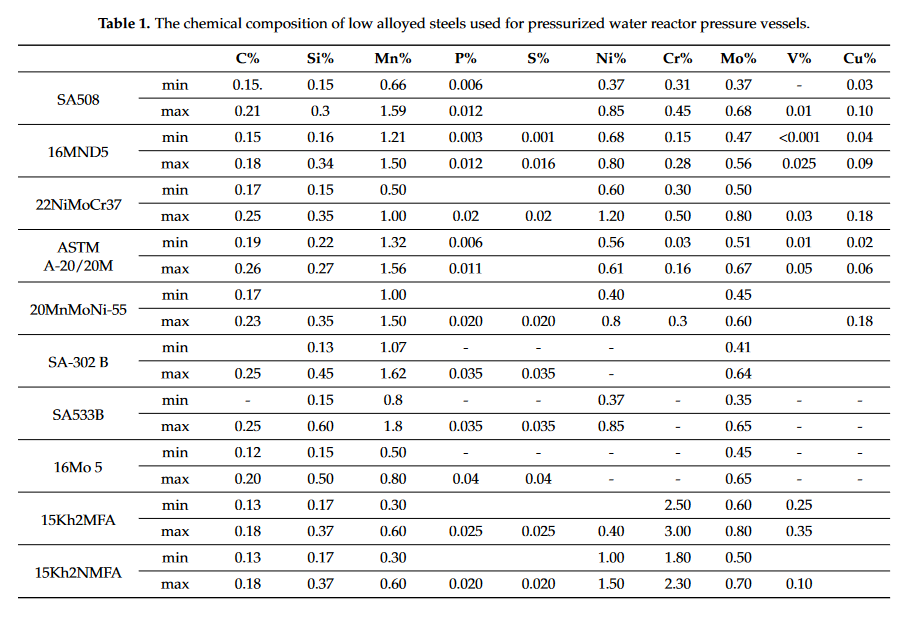 Gillemot, F. Review on Steel Enhancement for Nuclear RPVs. Metals 2021, 11, 2008.
RPV structure
Low alloy steels form pressure vessel by forging 
Inner surface clad with stainless steel by welding
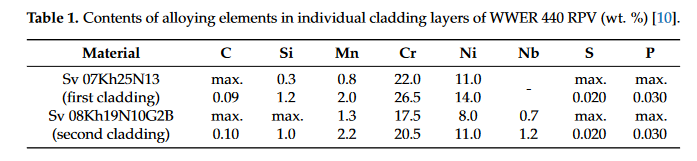 Štefan, J. et al. Microstructure and Failure Processes of Reactor Pressure Vessel Austenitic Cladding. Metals 2021, 11, 1676.
Reactor steel degradation
Over time steel properties change
Increased hardness is usually accompanied by lower fracture toughness
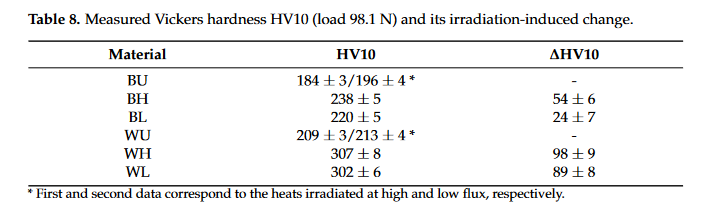 Ulbricht, A., et al. Effect of Neutron Flux on an Irradiation-Induced Microstructure and Hardening of Reactor Pressure Vessel Steels. Metals 2022, 12, 369
Irradiation damage process
Fast neutrons and heavy ions produce cascade displacements
Electron irradiations create single Frenkel defects (point defects of interstitials and vacancies)
Low energy protons and light ions create similar defects as electrons
Diffusion of transmutation products Helium & Hydrogen (embrittlement)
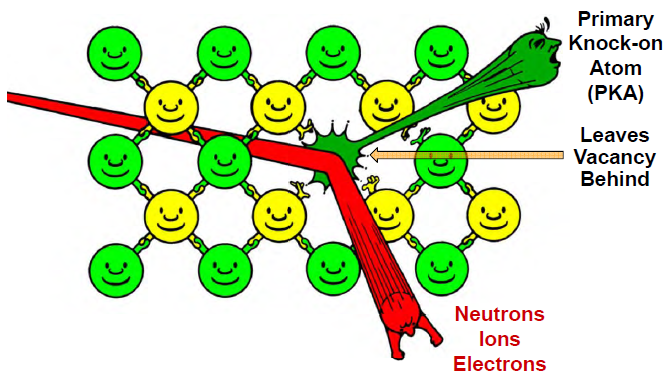 Irradiation damage process
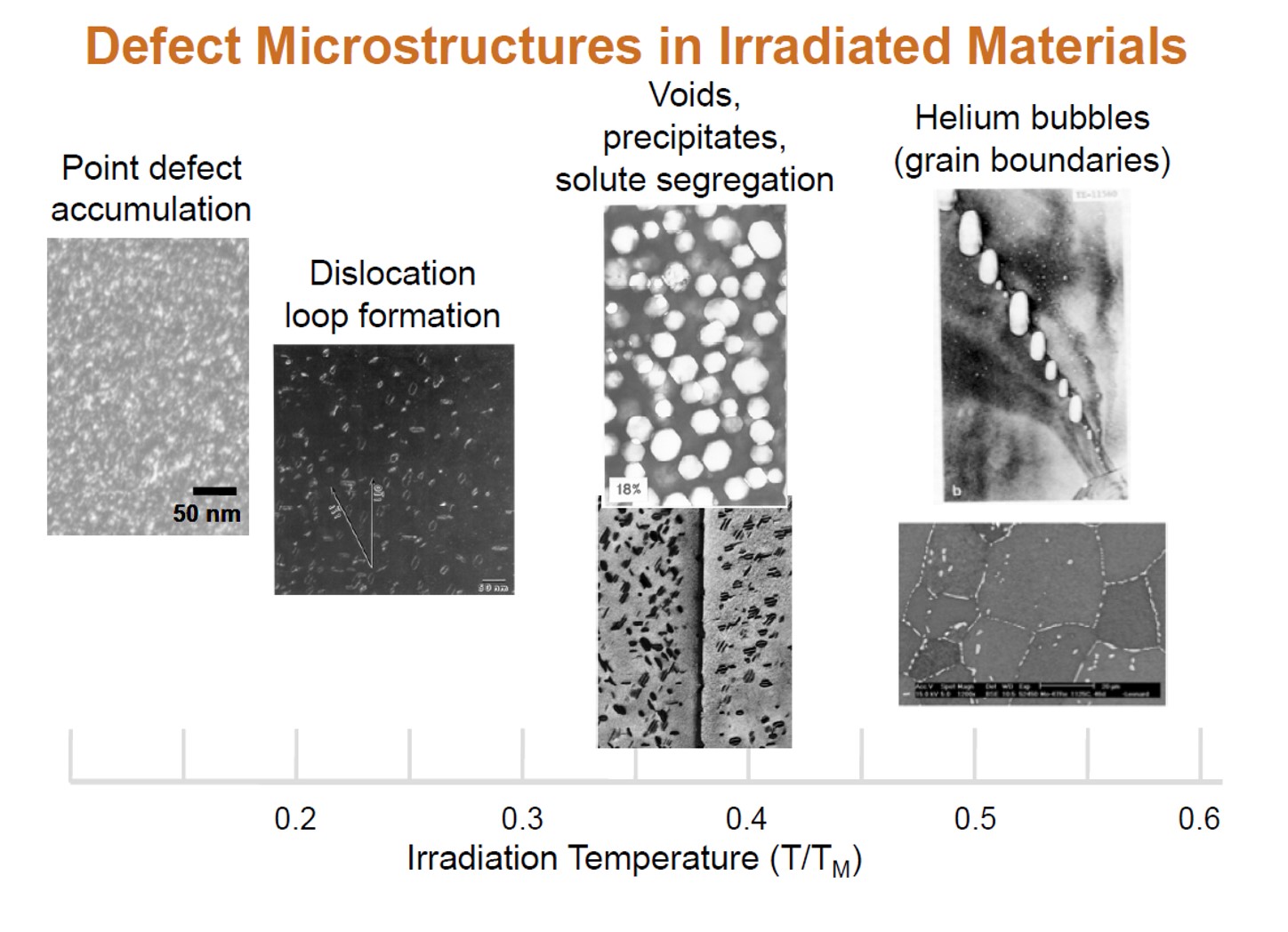 Advanced reactor concepts
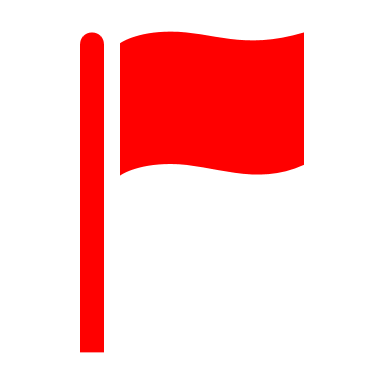 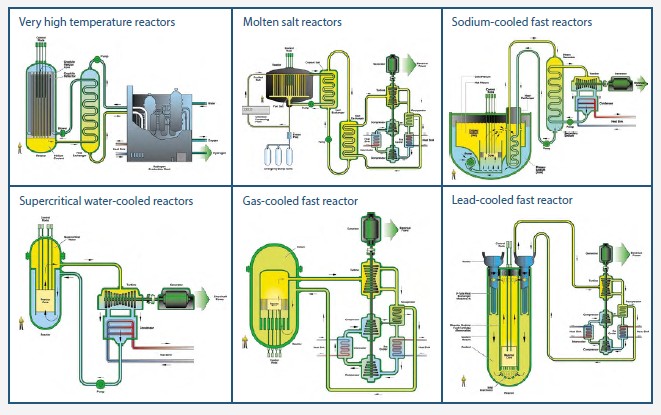 High temperatures

High neutron fluences

Corrosive cooling fluids

High pressure

Long lifetimes
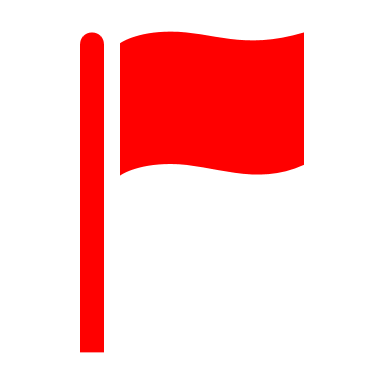 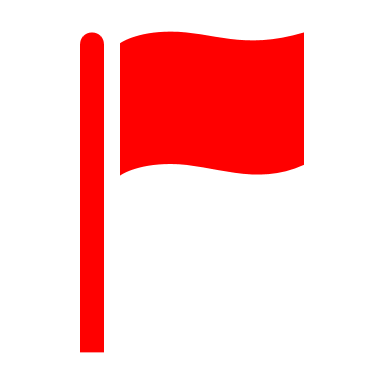 Operating temperature = 300 – 1000 oC
Neutron energy < 1 – 3 MeV
Dose range = ~ 30 – 200dpa
Time of operation – 10s of years
Reactor pressure vessel alloy
Normal development cycle
Conceive
Experimental testing
Irradiation testing*
Optimize
Transition to full scale production*
Certify

Cycle is optimistically 20 years
Reactor pressure vessel alloy
Normal development cycle
Conceive
Experimental testing
Irradiation testing*
Optimize
Transition to full scale production*
Certify

Cycle is optimistically 20 years
Radiation resistant materials
Have radiation stable microstructure with reasonable density of small defect clusters and/or precipitates contributing to hardening
Enhanced point defect recombination = reducing large clustering and extended defects = reducing radiation induced changes and radiation effects
Typical radiation resistant materials have a softer matrix with hard phases dispersed in them – dispersion strengthening.
Hard dispersoids strengthen material, reduce creep and are sinks for defects.
Ductile matrix with significant amount of dispersed phases should be the TARGET !
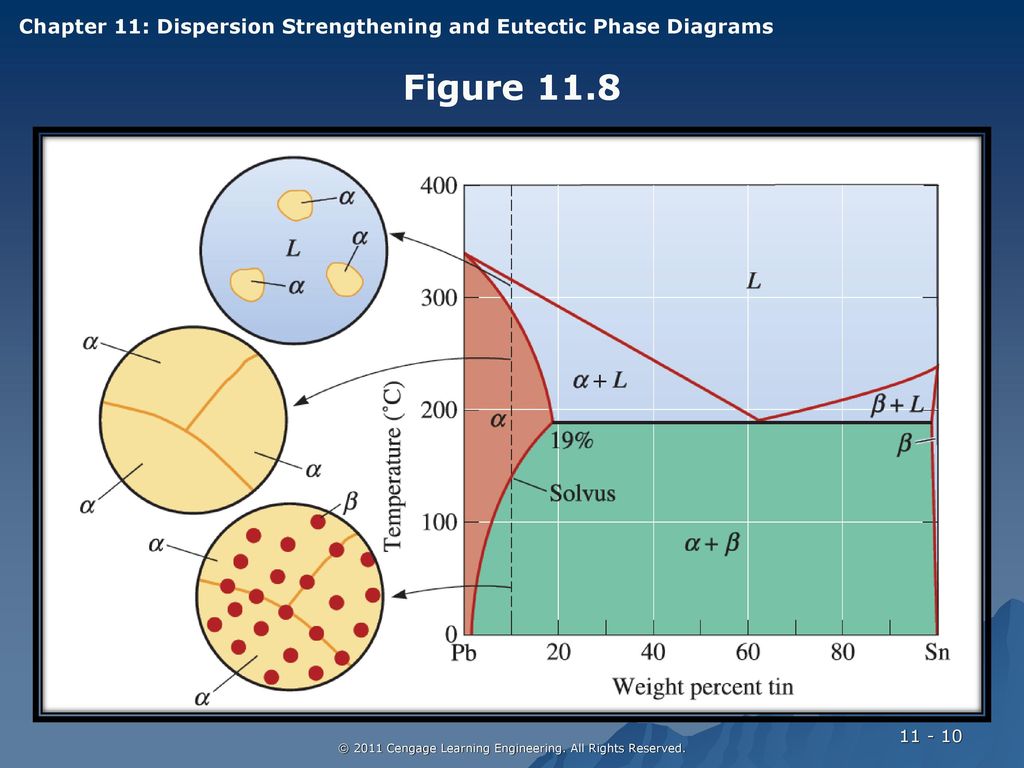 Strategy to accelerate development
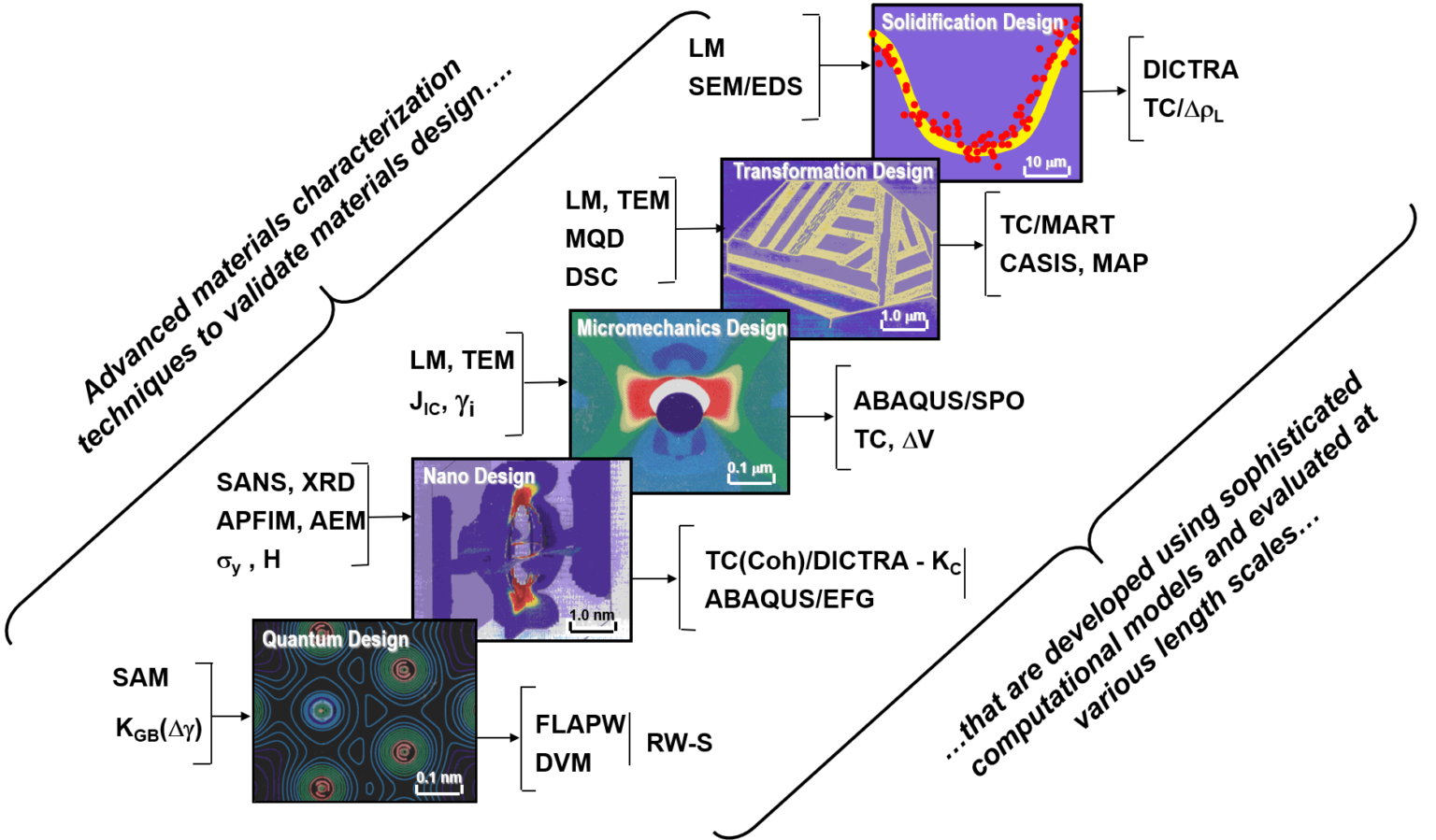 Heat treatment & stress relief
Ductility
Strength
Comparatively  in lower amounts
High temperature embrittlement
GB cavities & Inter-granular bubbles
Size & distribution
Ductile Matrix
Transmutation
Grain structure
If high irradiation
Swelling & growth
GB ; chemistry & pinning
Additive manufacturing
Voids & precipitates
LONGER LIFE - SUCCESS
Inclusions, voids & porosity
Radiation hardening & embrittlement
hard dispersed phase
Displacement cascade
If low irradiation
Solidification structure
Micro segregation
Powder atomization
Creep & stress corrosion
Dislocation climb, network evolution, segregation
Toughness
Corrosion resistance
PROCESS
STRUCTURE
PROPERTY
RADIATION DAMAGE PROCESS
New material (classifications)
Concept
High entropy alloys already have high degree of disorder
Many have good high temperature properties
Attractive for possible RPV materials
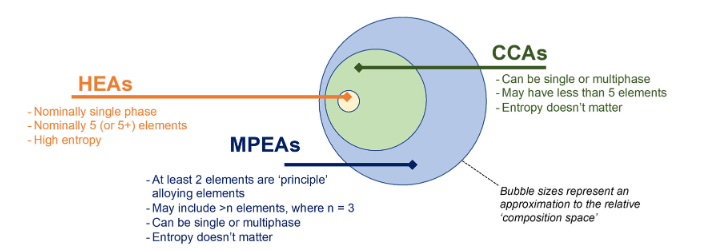 N. Birbilis, et al., npj Materials Degradation (2021) 5:14; https://doi.org/10.1038/s41529-021-00163-8
MPE strategy
MPEs (Multi Principal Element alloys), when full solid solution are weak and unsuitable.
Matrix – ductile- contributes to the ductility of the alloy.
Dispersed phase – ductile/brittle- contributes to the strengthening of the alloy.
Matrix & dispersed phase – radiation and creep resistance
Operating temperature range in advanced nuclear reactors – 300 -  1000oC
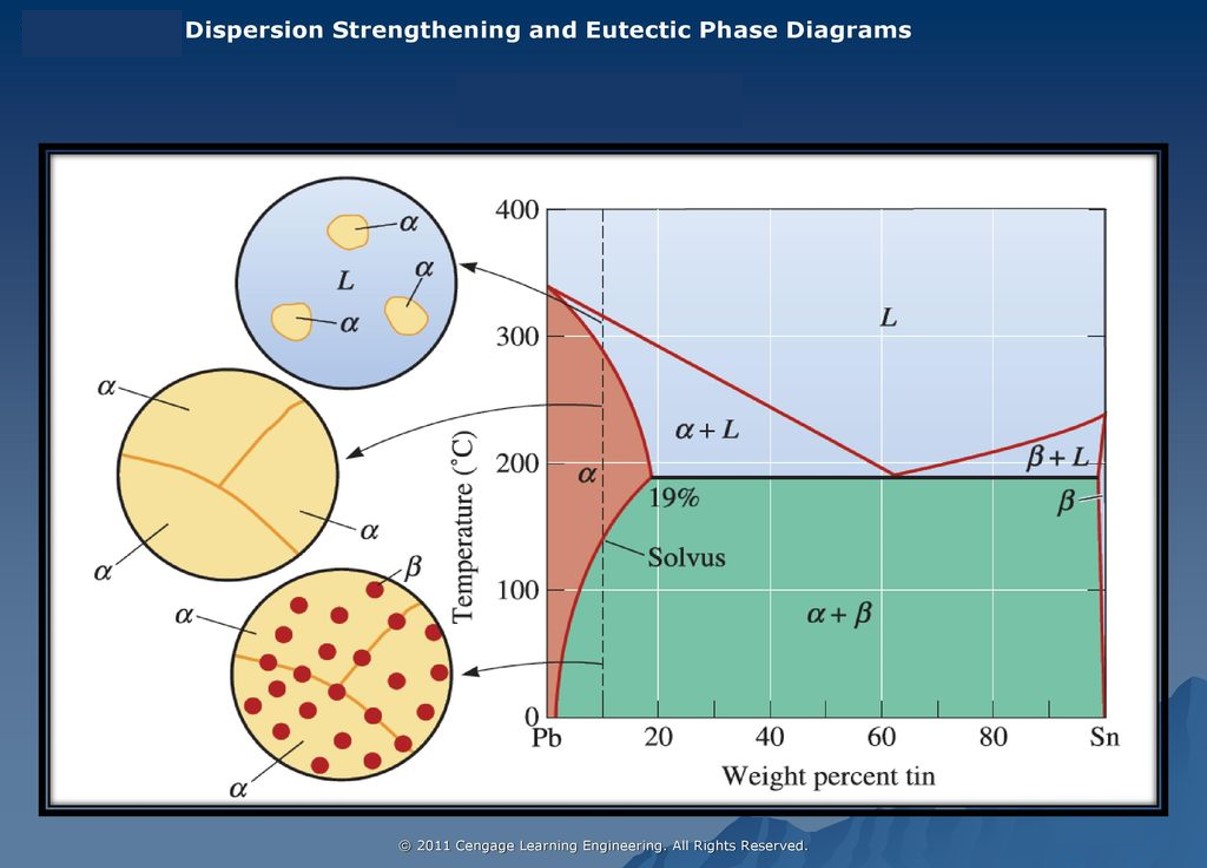 PHASE DIAGRAM of B16 – Fe 25.19 Cr 23.45 Mn 24.78 Co 26.58(advanced reactor operation range)
Liquidus temp  -- 1345 oC
Solidus temp    -- 1289oC
Delta T               -- 56 oC
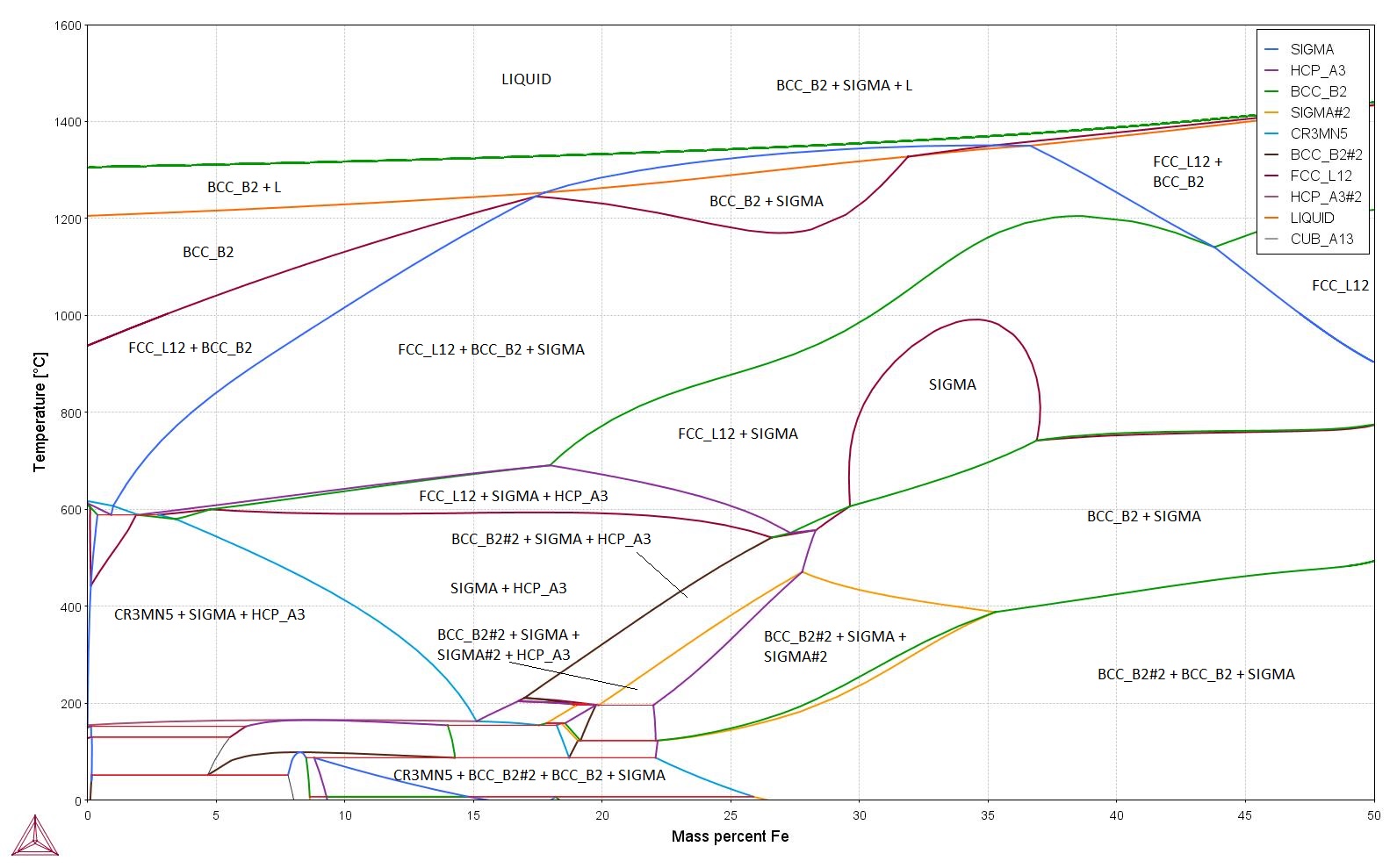 High probability to form
Lower probability to form
Least probability to form
ThermoCalc 2020a (TCHEA4 database)
D23 – Ti14.60Zr27.82Mo29.26Nb28.33
RHEA
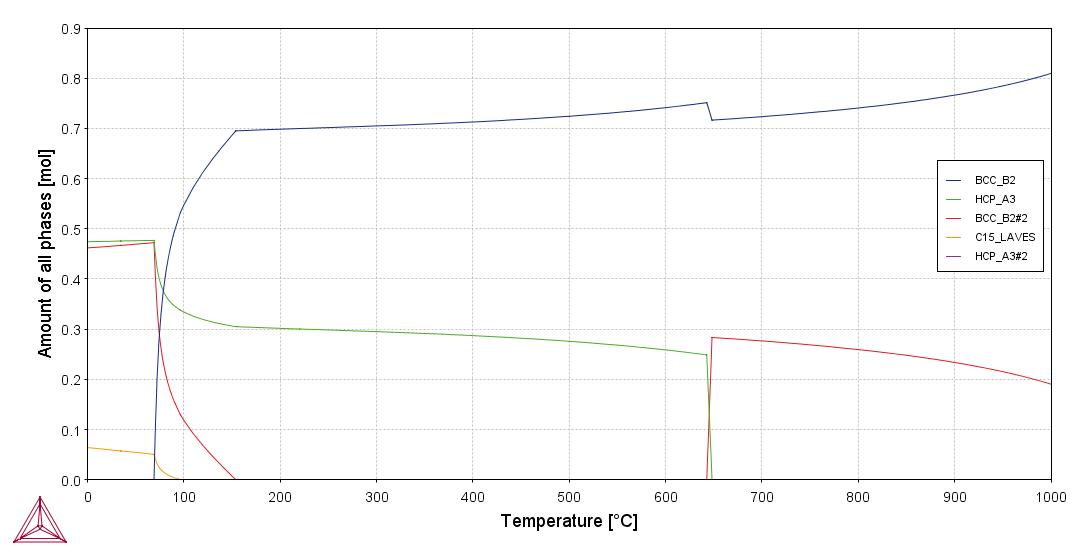 Operational range
D23 microstructure
Predicted: majority of softer BCC phase
Smaller quantity of hard phase
Should have cracking resistance
Can be heat treated to disperse 2nd phase
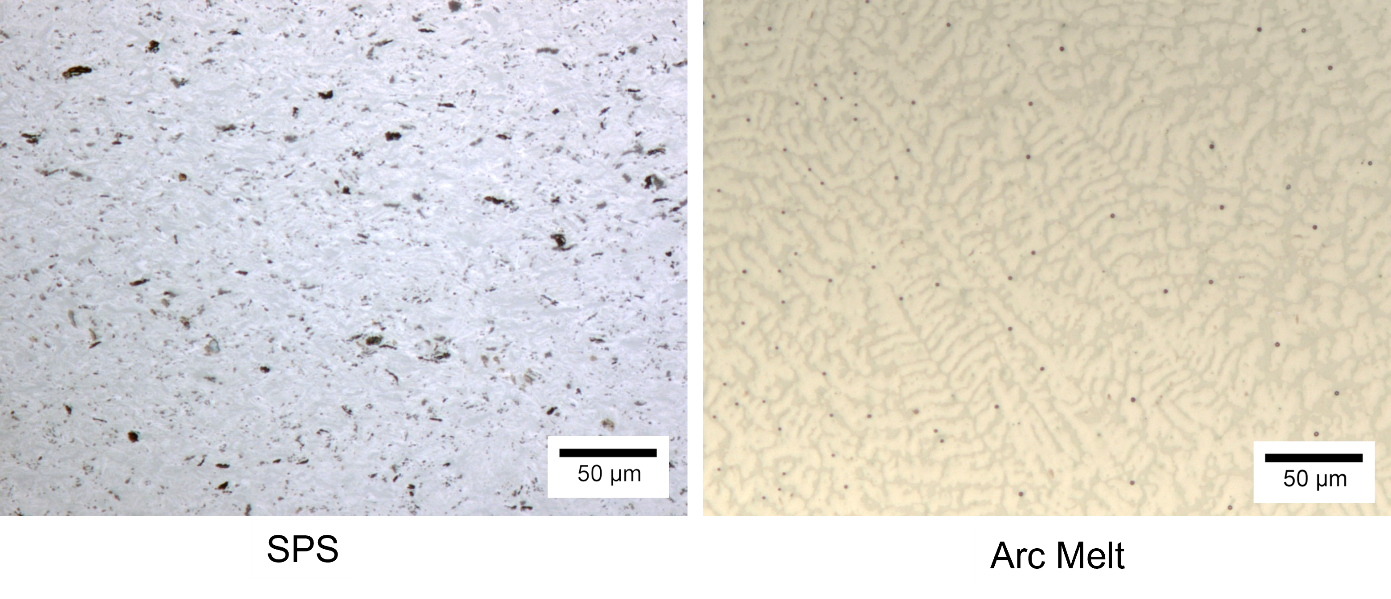 High packing density for ATR
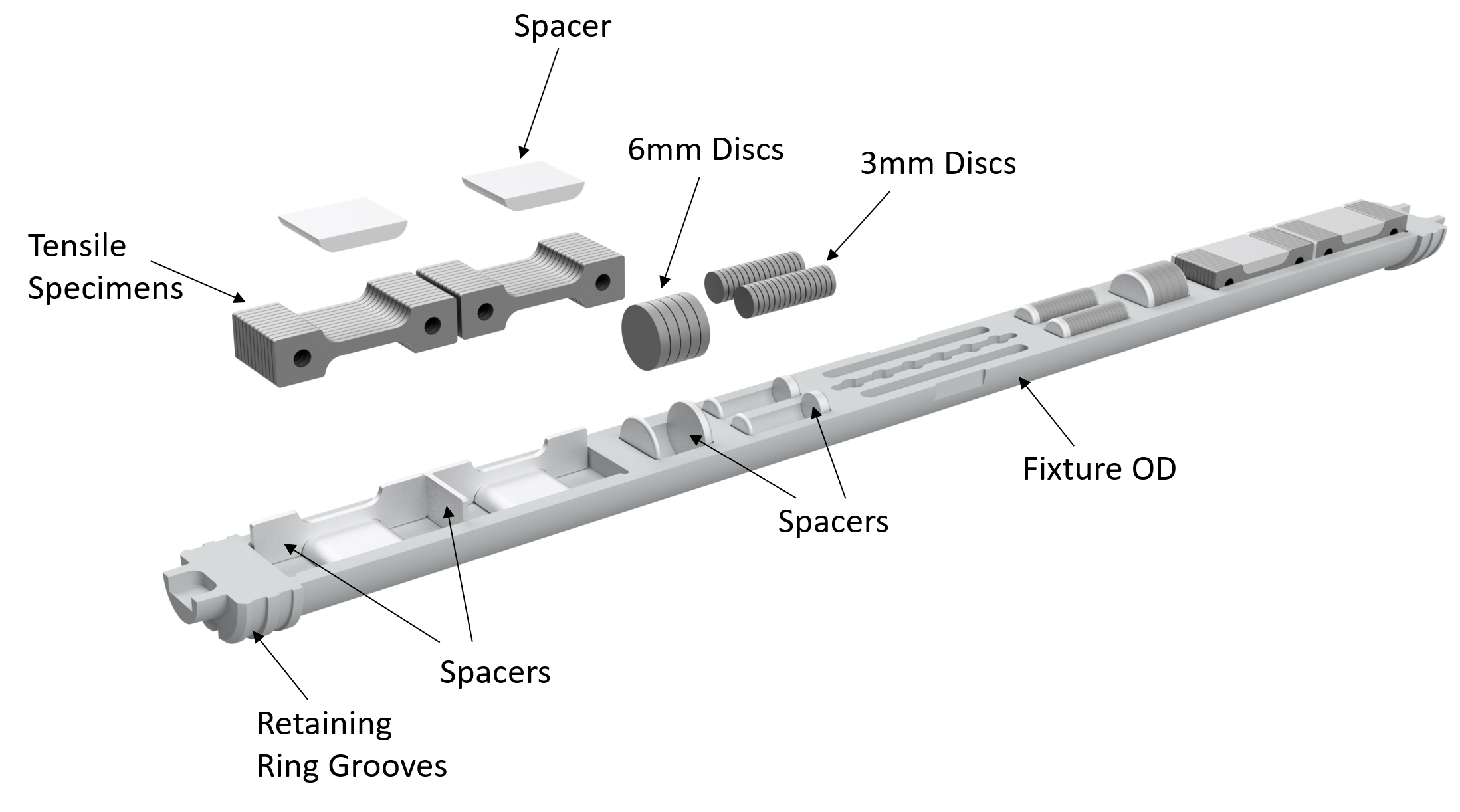 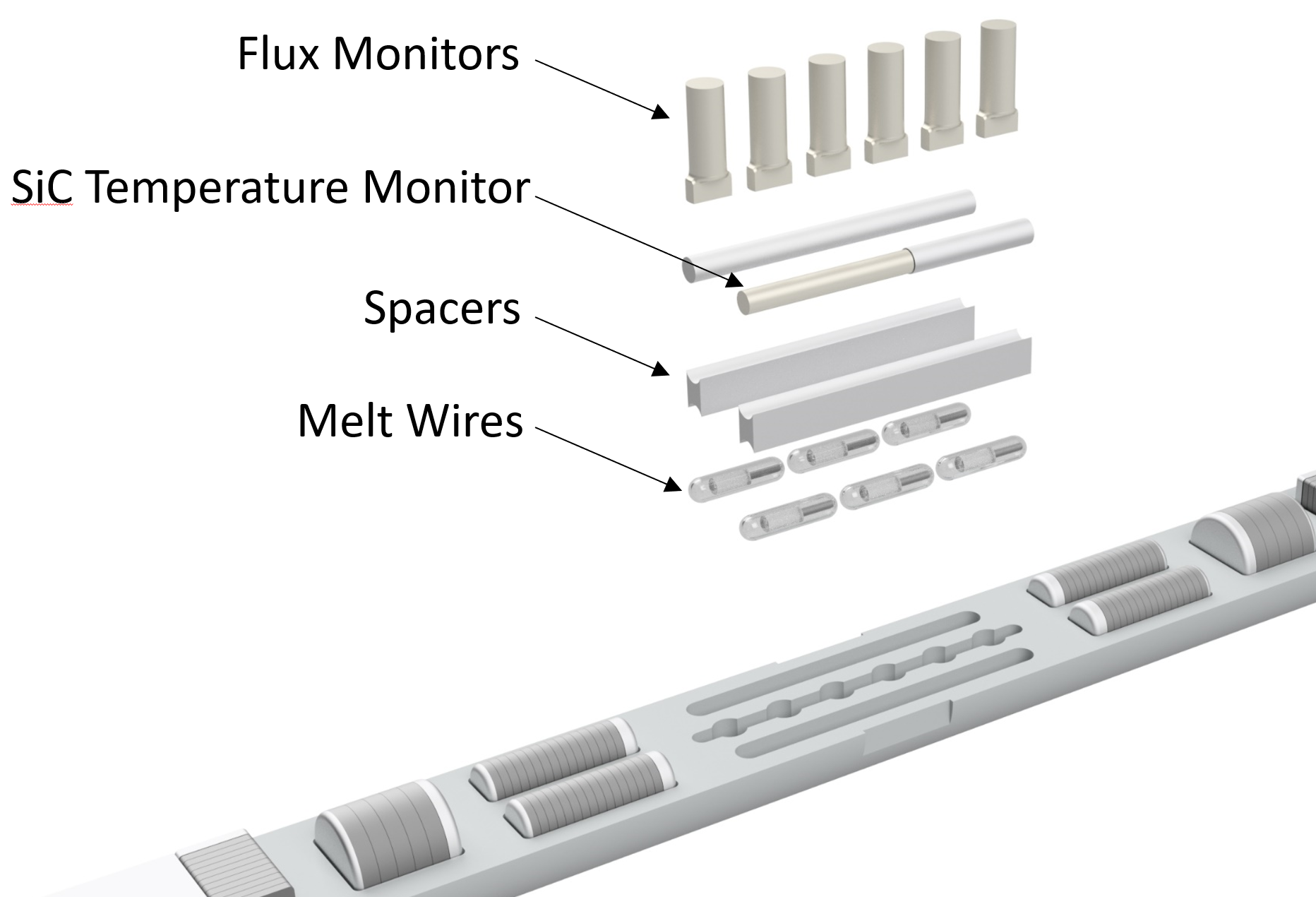 SSJ design
Miniature tensile specimen (MT2)
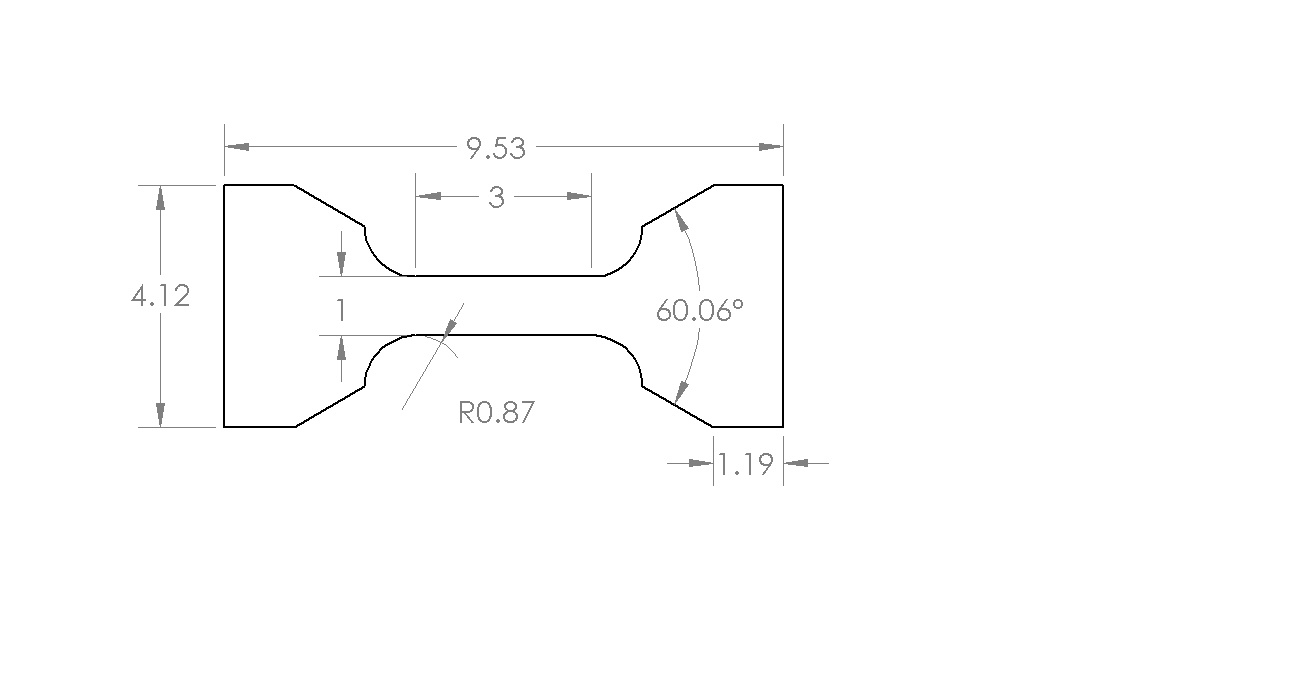 Material characterization
Chemistry variation
Spatial variation 
Process variation
Benchmarking	
DIC analysis
All dimensions are in mm
Smaller sample - higher packing density
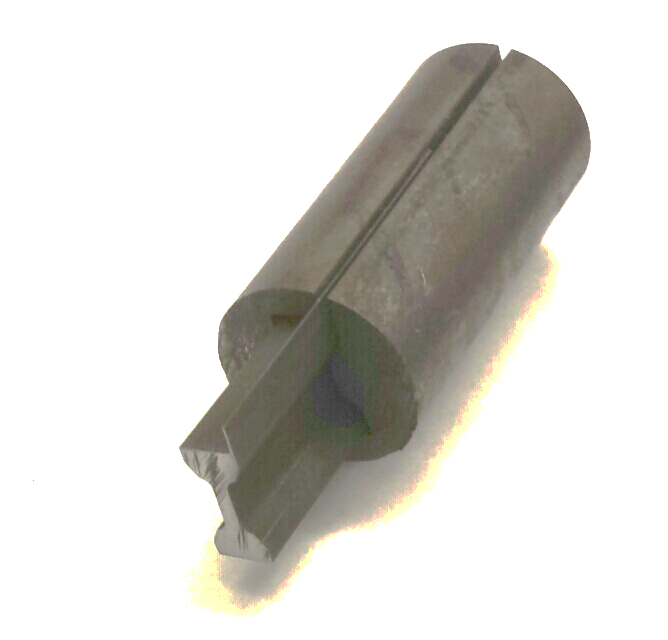 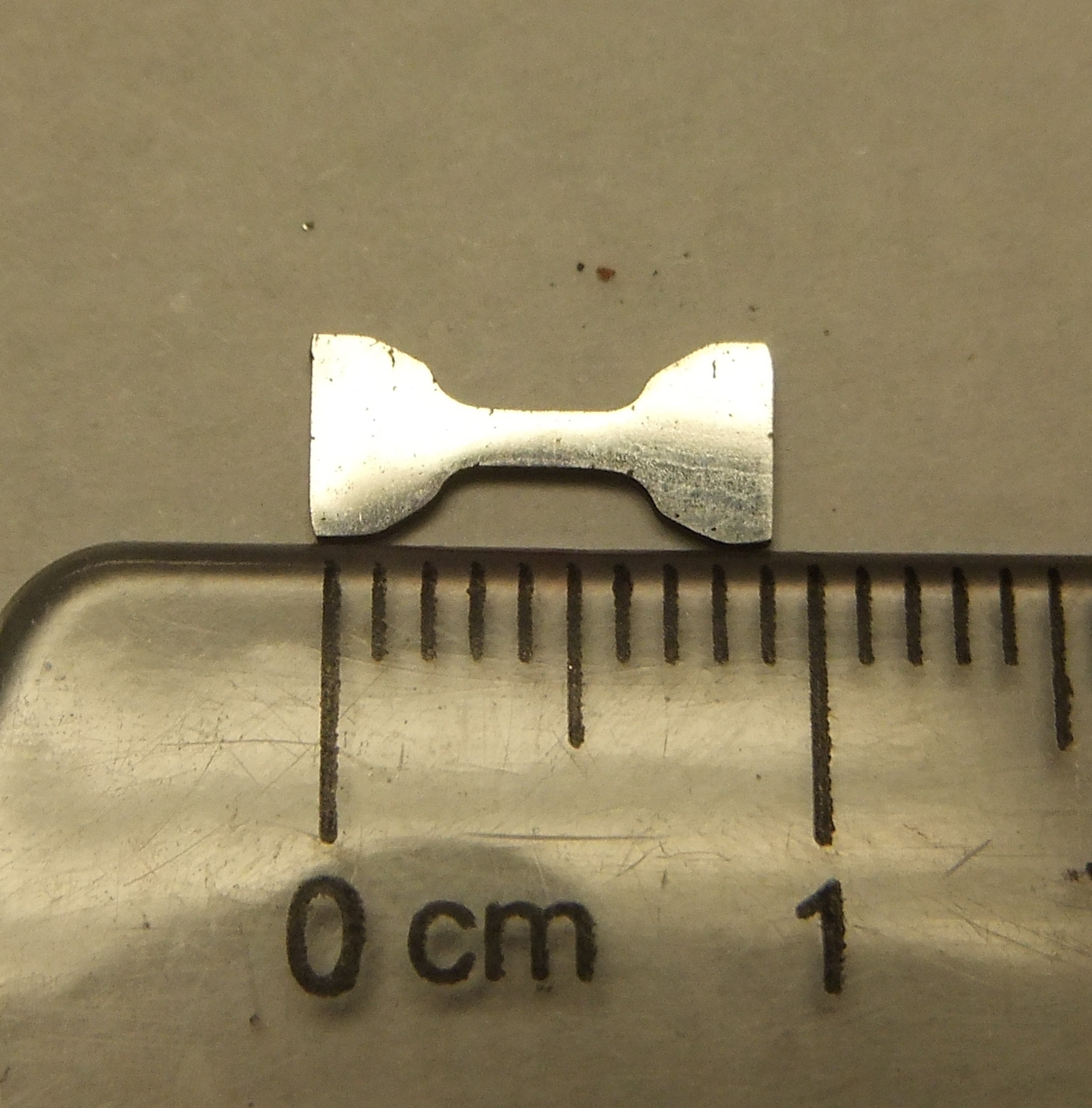 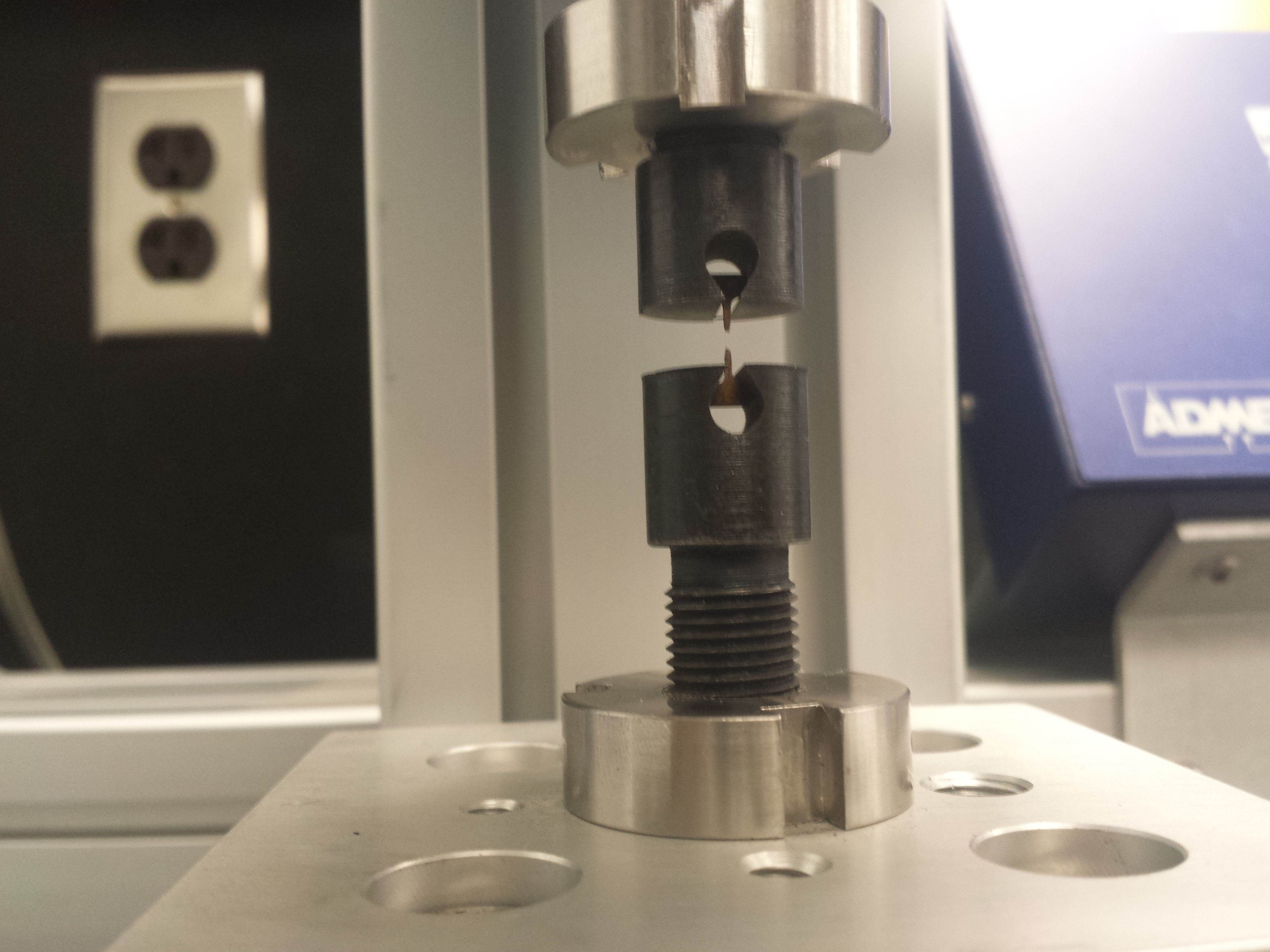 Enabling local property measurements
Component level testing
High temperature testing
High throughput tester commercialized by PINE, LLC
EDM shape prior to slicing
Polished unbroken sample
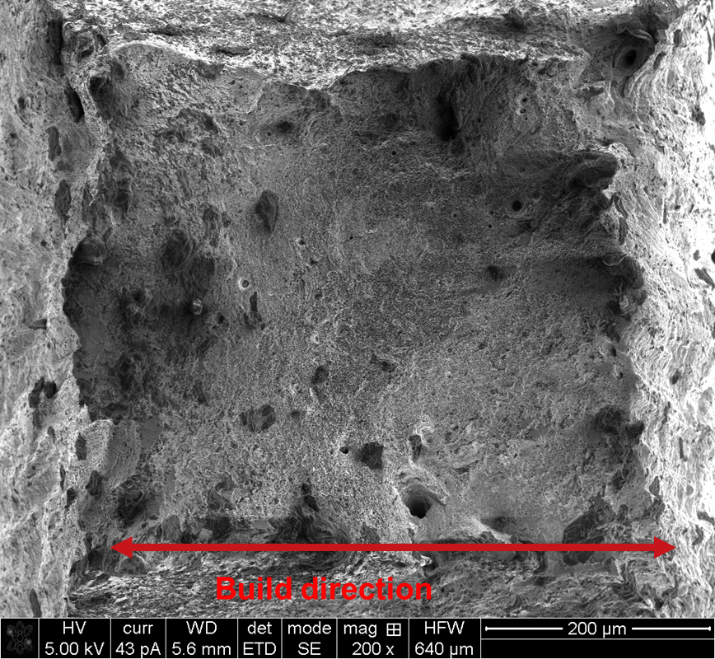 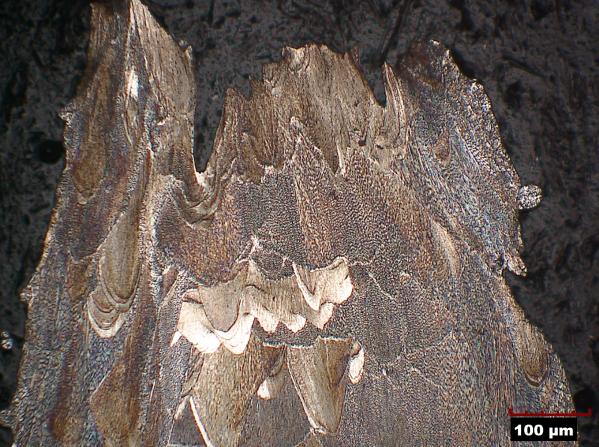 Top down view
Side view
J.W. Newkirk and J. Wang, Advances in Powder Metallurgy & Particulate Materials-2014, 11-16 – 11-22.
High-throughput tester
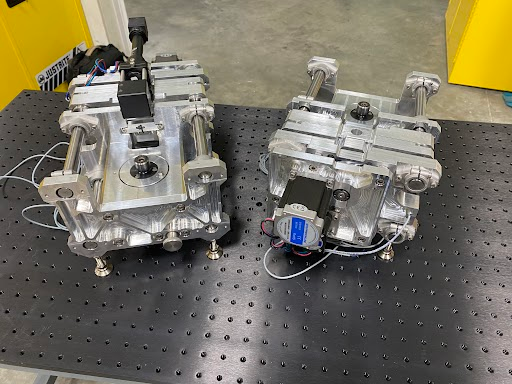 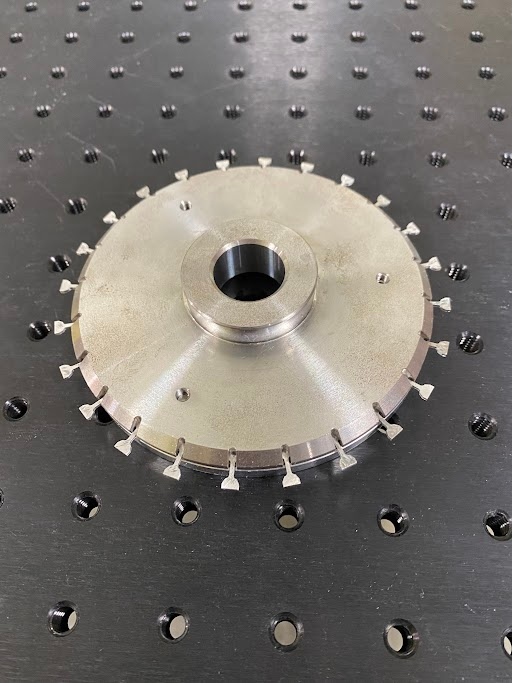 PINE, LLC commissioned through small business grant
Build and deliver tester
Carousels for SSJ and MT2
Fully automated
Radiation hardened
Conclusions
New designs interact with new materials
Development of new materials accelerated by:
Computational modeling
New verification methods
More densely packed test reactor samples
Development of new materials hampered by:
Limitations of modeling
Time for irradiation results
Time for creep testing
Time for environmental testing
Regulations?
Questions?
Experiment presented to INL
16 MPEs fabricated by arc melting compared to SPS
Compositions studied using CALPHAD approach
Experimental verification of models
Compare to “ideal” microstructures
Add capability in atomistic models
Use CALPHAD to vary compositions
Absorbed at sinks leading to void formation, gas trapping & growth  embrittlement & swelling
Radiation damage
Defects (voids, gas filled bubbles, dislocation loops, secondary phase precipitates) act as obstacles to dislocation motion (glide)  Radiation-induced hardening

When material is stressed, dislocation climb occurs  irradiation creep
Most Frenkel pairs (vacancy & interstitial) recombine during cascade annealing.

Those which do not, either stay isolated or diffuse to form clusters forming visible extended defects

Movement of dislocations determine plasticity
Absorbed at sinks which gets enriched/ depleted in certain elements leading to solute segregation and eventually precipitation
Precipitation of new phases with different microstructure than that of matrix
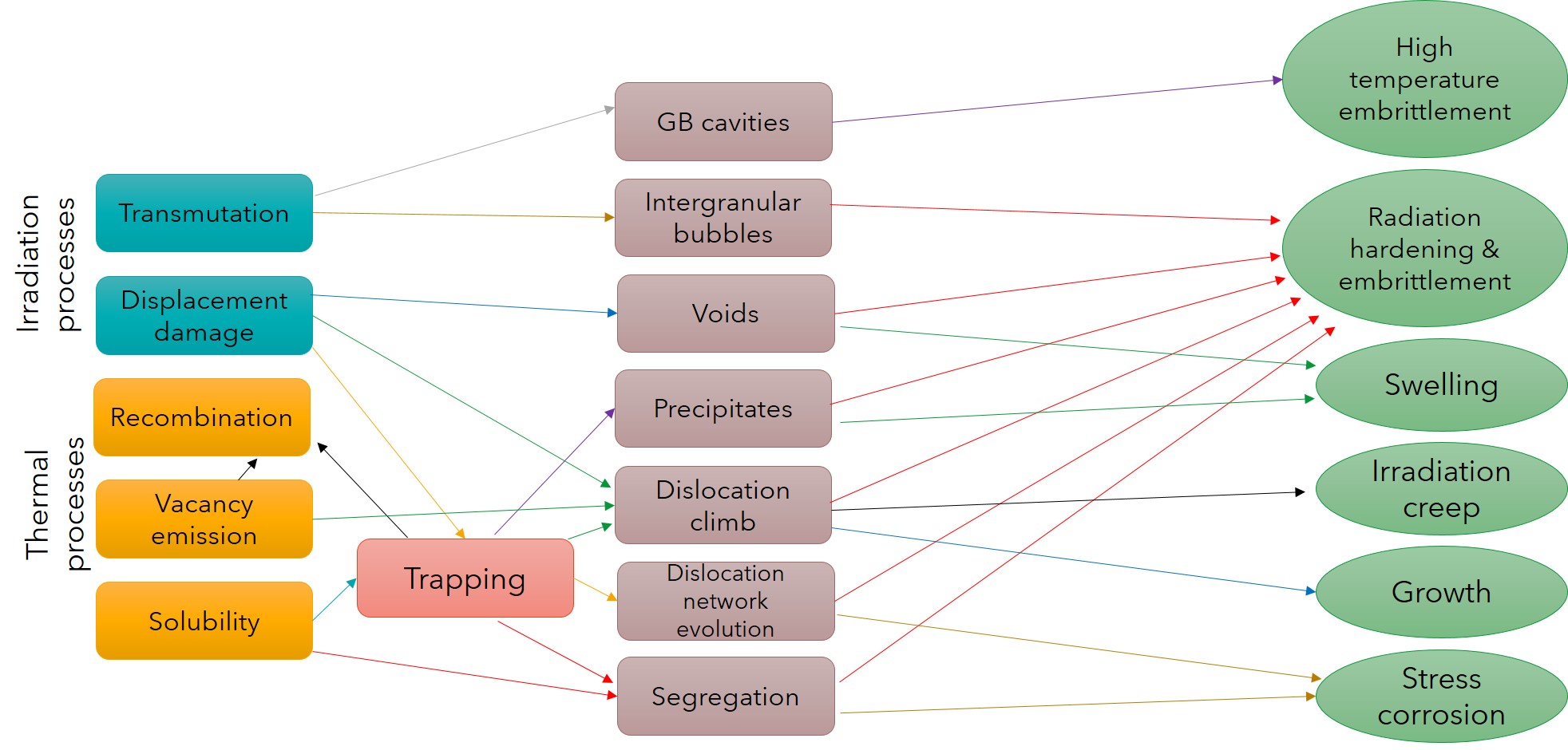 RADIATION DAMAGE PROCESS
Reactor materials
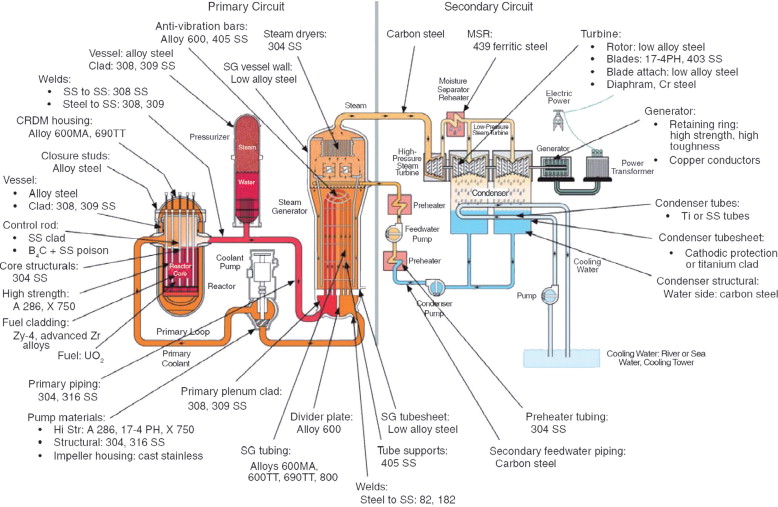 COMPUTATIONAL MODELS & METHODS contd
Amount and diffusion of defects or impurities are calculated from atom jump simulations (segregation & precipitation)
Defect-dislocation, defect-dislocation loop interactions can be calculated; mechanical properties of materials
Inputs are defects and defect jump rates simulated by MD or BCA
Defect formation and migration energies can be calculated; hence properties of defects.
Electronic structure features and ground state properties. Obtained from electronic densities calculated.
Forces on each dislocation is determined taking into account all possible interactions
Done by calculating elastic strain energy
prolonged irradiation, damage by dislocations  final mechanical property
Models microstructure evolution especially swelling
Gives the average defect concentration
Spans from defect production in cascade to changes in macroscopic properties 
Inputs are MD data
Classification of bulk forming processes
Forging
  Closed-die forging with flash
  Closed-die forging w/o flash
  Coining
  Electro-upsetting
  Forward extrusion forging
  Backward extrusion forging
  Hobbing
  Isothermal forging
  Nosing
  Open-die forging
  Rotary (orbital) forging
  Precision forging
  Metal powder forging
  Radial forging
  Upsetting
  Incremental forging
Rolling
  Sheet rolling
  Shape rolling
  Tube rolling
  Ring rolling
  Rotary tube piercing
  Gear rolling
  Roll forging
  Cross rolling
  Surface rolling
  Shear forming
  Tube reducing
  Radial roll forming




Extrusion
  Nonlubricated hot extrusion
  Lubricated direct hot extr,
  Hydrostatic extrusion
  Co-extrusion
  Equal channel angular extr.


Drawing
  Drawing
  Drawing with rolls
  Ironing
  Tube sinking
  Co-drawing
Classification of sheet forming processes
Bending and straight flanging
 Brake bending
 Roll bending
Surface contouring of sheet
 Contour stretch forming (stretch forming)
 Androforming
 Age forming
 Creep forming
 Die-quench forming
 Bulging
 Vacuum forming
Linear contouring
 Linear stretch forming (stretch forming)
 Linear roll forming (roll forming)


Deep recessing and flanging
 Spinning (and roller flanging)
 Deep drawing
 Rubber-pad forming
 Marform process
 Rubber-diaphragm hydroforming (fluid cell forming or fluid forming)
Shallow recessing
 Dimpling
 Drop hammer forming
 Electromagnetic forming
 Explosive forming
 Joggling
Useful Conditions for Metal Additive Manufacturing
Single unique item or small number of copies needed		
Suitable materials and small in size (12” by 12” by 12”)	
Shape is too complex to be generated in any other way
Materials Genome Initiative
Vision:
Advanced  materials  are  essential  to  economic  security  and  human  well-being  and  have applications  in  multiple  industries,  including  those  aimed  at  addressing  challenges  in  clean  energy, national security, and human welfare. To meet these challenges, the Materials Genome Initiative will enable discovery, development, manufacturing, and deployment of advanced materials at least twice as fast as possible today, at a fraction of the cost.
Materials Genome Initiative – Strategic Plan, 2014